3 Camera Angles
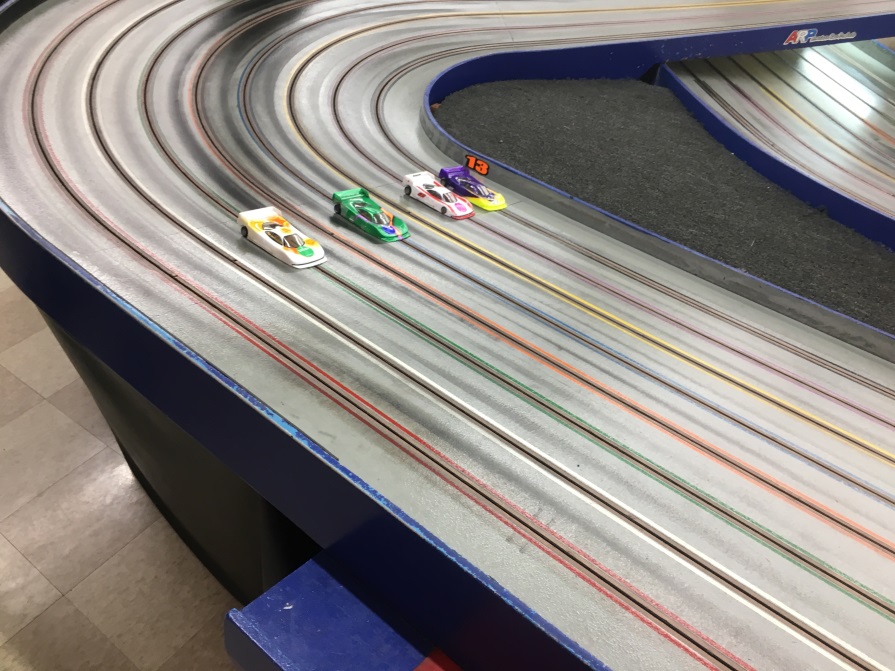 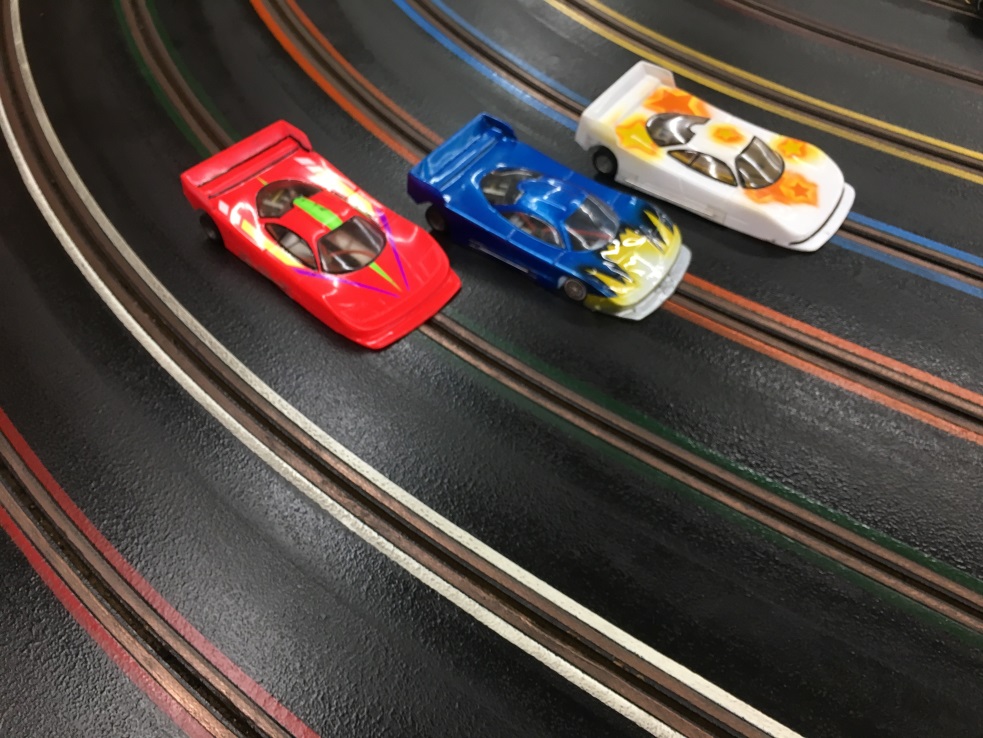 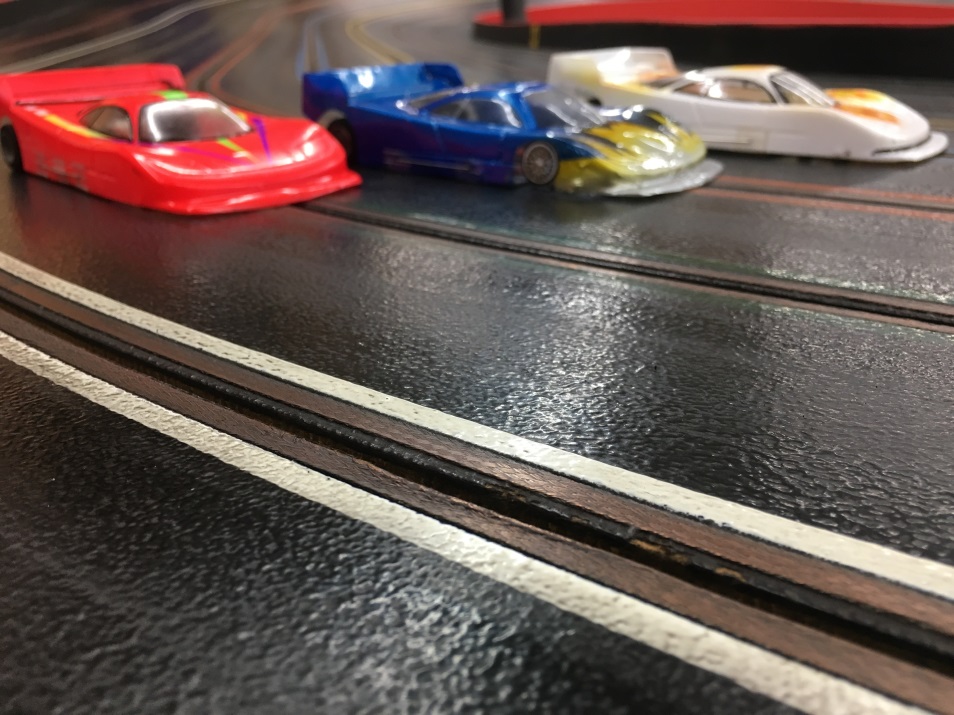 3 camera shots
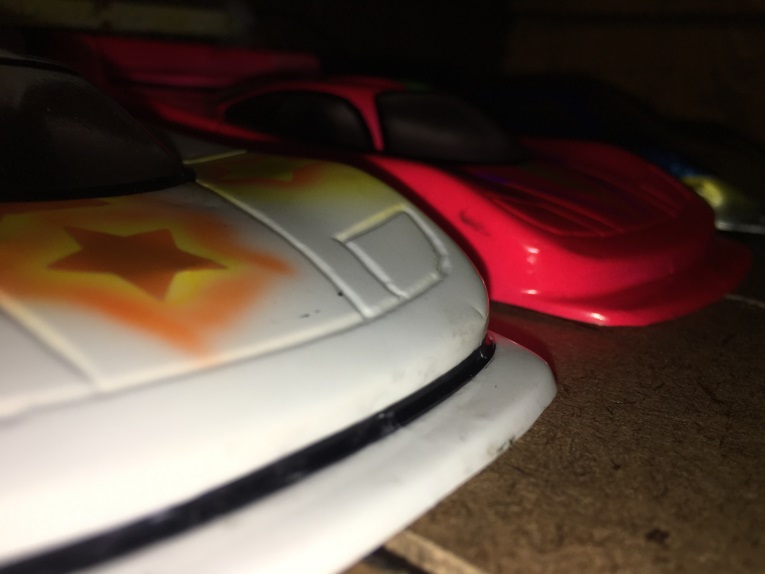 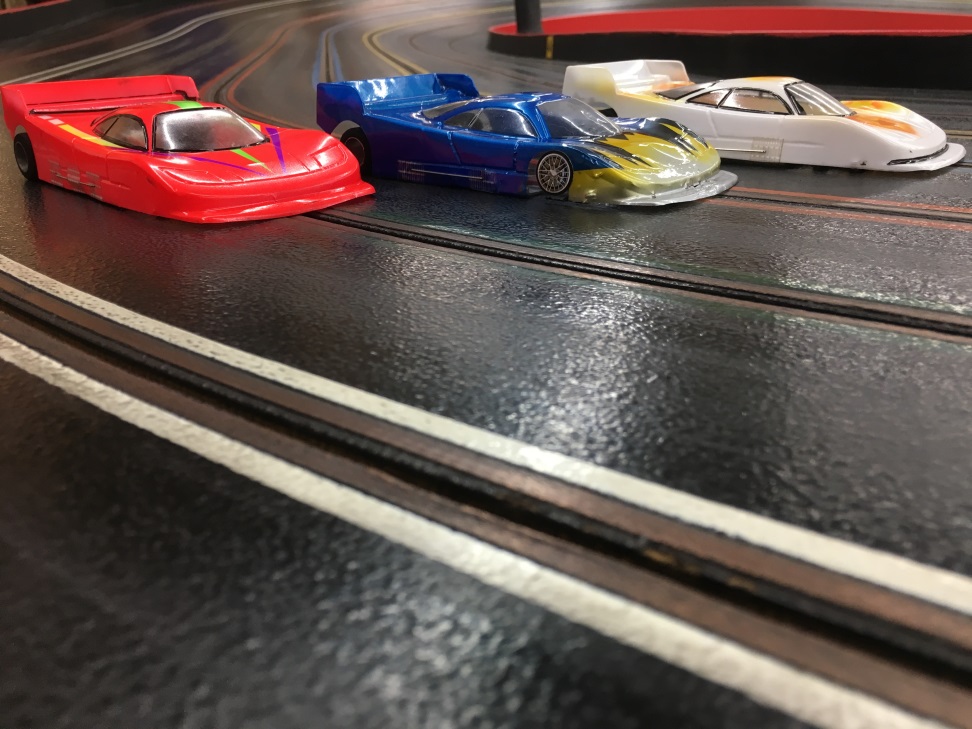 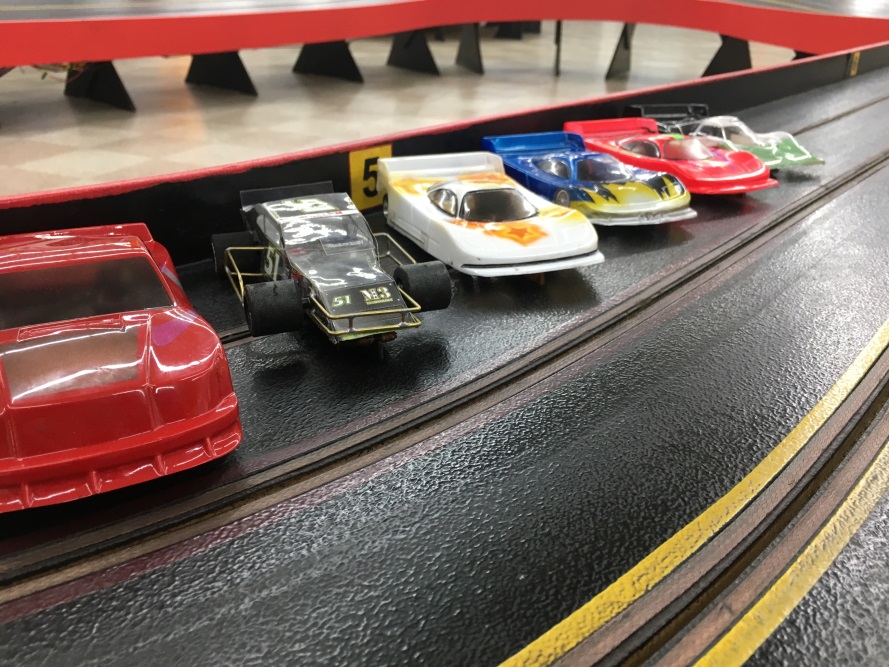